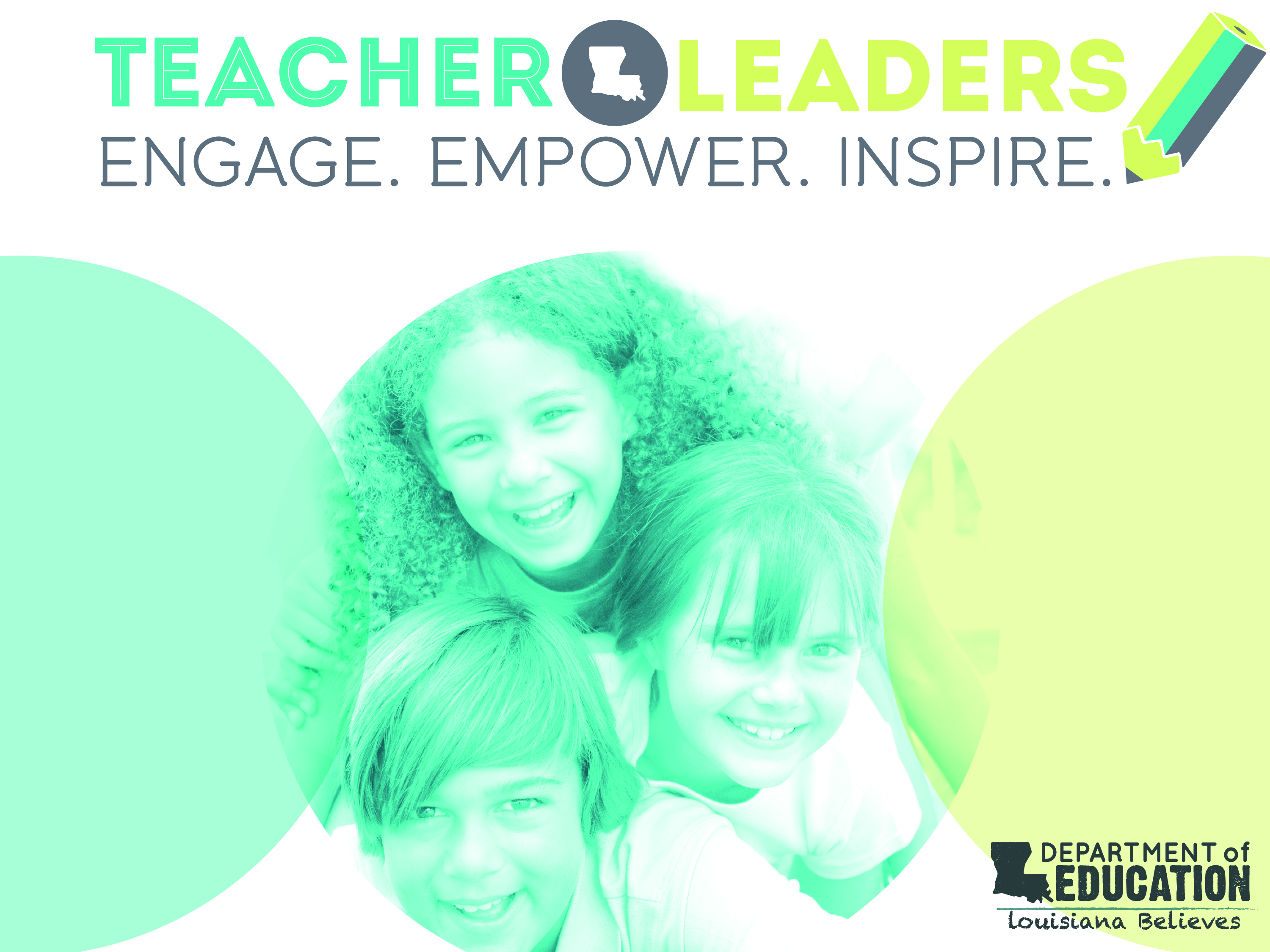 Lessons Learned from the 2013‐14 LEAP/iLEAP
Objectives
By the end of this presentation, participants will learn what the student performance on spring 2013-14 LEAP/iLEAP assessments in English language arts and mathematics can tell us as we move towards the PARCC assessments.
Louisiana Believes.
2
[Speaker Notes: Lessons Learned and how the results inform future assessment work]
Overview
ELA
Shifts in design
Key takeaways 
Implications for assessment and instruction
Mathematics
Shifts in design
Key takeaways
Implications for assessment and instruction
Louisiana Believes.
3
Shifts in Test Design—ELA
Louisiana Believes.
4
[Speaker Notes: 2012-13:  
Introduced text-based prompts, focused on CCSS shift of importance of using evidence
2013-14:
Continued to use transitional prompts
CCSS aligned: CCSS-alignment to language of the standard, not necessarily the rigor-intent of standard.  Not PARCC-aligned design
NRT is removed (tests shortened: focus shifts on iLEAP to Reading and Writing, rather than grammar skills)
No timed sessions	
No off-grade-level skills: NRT includes below and above grade-level skills (iLEAP)
LEAP grade 4 did not cover content from grades 3 and 4, only grade 4; LEAP grade 8 did not cover content from grades 5-8, only grade 8.
More Analysis
Introduces analytic writing to all grades, especially iLEAP (new 4-pt item)
Important preparation for PARCC Performance Based Assessment (PBA) Literary Analysis Task
LEAP: Grades 4 and 8 had fewer CR items but more complex (2 pointers)
Asked students to carefully read and understand research sources 
Conventions scoring (more PARCC-like, application of language skills)
Reporting
-supports integrated approach 
  
2014-15
PARCC tests (grades 3-8)
More writing (tasks)
PBA: Literary Analysis Task (4 pointer), Research Simulation (nothing like it in LEAP/iLEAP), Narrative Task (similar to transitional Narrative writing prompt)
Discuss Tasks vs MC items (tried to do this a bit with the passage/set that included the 4-pt ECR)
Specific Task Models for each
Complexity
LEAP/iLEAP: mostly readily accessible and moderately complex, very few if any, very complex texts 
Item Types (helps with scaffolding and provides ways to measure skills not usually measured on large-scale assessments)
Evidence Based Selected Response (EBSR)
Technology Enhanced Constructed Response (TECR)
Prose Constructed Response (PCR)
Reporting
Not finalized, has to do with claims and sub-claims (Reading and Writing and then in smaller bits: Reading Information and Literature; Written Expression, Writing and Research; Language, both Conventions and Vocabulary)]
Key Takeaways: ELA
Attention paid to CCSS shifts and new focus areas
Some improvement in finding and using evidence when reading and writing
Some improvement across grade levels with informational texts
Grades 3, 5, and 7 iLEAP tests: substantial improvement on the poetry items
Student performance on almost all of the new items increased across all grade levels
Louisiana Believes.
5
[Speaker Notes: What may be happening?
More close-reading
More text-dependent questions
More practice with transitional prompts
More informational texts 
Teaching of CCSS (growth on field test items), especially kind of items on LDOE practice tests
What parts of tests are most PARCC-like
Reading and Responding
MC items provide good information about reading and vocabulary skills, similar to PARCC’s selected response items, especially those on the EOY test.
Extended response is most aligned.
Research items 
provide information about ability to read and understand informational texts
Could be used with Reading and Responding results to identify strength of overall reading comprehension

Less Aligned
Writing Prompt 
Not similar to PARCC writing tasks, but helps students practice finding and incorporating evidence 
Helps develop written expression 
Best to pay attention to high and low scores only
Language (will not be assessed this way on PARCC, only assessed with written responses)]
Key Takeaways: ELA Writing Prompts
Asked students to read one or two passages and use evidence from the text(s) to support their response to the topic
The prompts overall were more difficult.
All but grade 6 prompt asked students to respond to two texts.
Most asked for expository writing and included multi-part tasks.
The growth was inconsistent, but some students showed improvement, moving from the 2- to 3- score point in Content dimension.
This means that students handled evidence better (more of it, more relevant, better explanations connected to focus of compositions).
Challenge as we move to PARCC:  
Transitioning from using text information to support a personal opinion/idea to analyzing the texts themselves
Louisiana Believes.
6
[Speaker Notes: Specific grade-level information:Grade 3: 2-passage, expository (2013: 1-passage, narrative)
fewer nonscorable papers (blanks, all copied text, insufficient, off topic), which means that more students were able to formulate a response
At grades 3 and 6: fewer 1s and 2s and more 3s
Grade 4: 2-passage, persuasive (2013: 2-passage persuasive)
Last year’s grade 4 students did better than the 2014 fourth graders with a very similar prompt (topic? Cohort? Other explanations?)
improvement in the cohort group, especially on the 2/3 line; 11% moved up from a 2 to a 3. 
Grade 5: 2-passage expository with personal story (2013: 1-passage persuasive, letter, one task)
least growth; highest percentage of 2s (69%) 
more difficult prompt, less engaging/accessible?
GRADE 6: 1-passage, narrative prompt (2013: 1-passage expository)
Practice test was expository
Grade 7: 2-passage, expository (2013: 1-passage expository/opinion)
little change; prompt was most difficult because the task had multiple parts 
Grade 8: 2-passage, expository (2013: 1-passage expository)
The scores on the grade 8 tests between 2013 and 2014 showed little change.
cohort showed some significant growth with 15% fewer 2s and 12% more 3s Influence of stakes? 
More technical topics (science)
GENERAL: predominance of 2s suggests that 
students continue to struggle with how to fully respond to the prompt and how to use evidence from the passages effectively. 
Summary and paraphrasing of the passages was most prevalent at the early grade levels.]
Reading and Writing: ELAExtended Response
Asked students to read one or two literary texts and write an essay that analyzes the text(s)
Asked students to address multi-part tasks 
Identifying common theme or central idea and explaining  and/or comparing and contrasting its development  
Comparing/contrasting characters and how they respond to situations
Describing a character and how his/her actions contribute to the plot of the story
Asked students to use specific and well-chosen evidence to support analysis of the text(s)
Louisiana Believes.
7
[Speaker Notes: Spending a lot of time on the ECR because it is most aligned to the PARCC tasks and needs to be a focus next year. 

Weakest area on the entire test. Why?
First time students at grades 3-7 have been asked to write literary analyses.]
Extended Response Takeaways:Score Distributions by Grade
Louisiana Believes.
8
[Speaker Notes: Most difficult part of the test, but most like PARCC’s Literary Analysis Task on PBA
Lots of work to do in looking over these numbers.
Reactions?]
Extended Response Takeaways:Characteristics of Responses
Understood text(s) and seemed engaged, but didn’t understand how to analyze text(s)
Included lengthy summaries rather than focusing on task
Didn’t address/understand all parts of the task
Identified common theme but couldn’t explain its development
Described character but not how actions contributed to the events
Lacked well-chosen evidence and/or included little explanation of the evidence (most common for a score of 2)
Lack of understanding or superficial treatment of the concept being assessed 
Understood how to compare and contrast characters but included very literal responses (“one is a boy and one is a girl”)
Focused on other literary elements that are not part of the task (setting, point of view, plot, mood, etc.), rather than theme 
Included compare and contrast but not of theme or characterization
Louisiana Believes.
9
[Speaker Notes: Most texts were readily accessible with a few moderately complex texts.
Grade 3: didn’t seem to understand how to respond to an extended response and how to analyze, rather than summarize text
Grade 4: responded in a limited way, similar to the 2-pt items they are used to 
Grades 5-7: seemed to better understand the texts and the concepts being measured but didn’t address all parts of the task or had trouble with providing sufficient and appropriate evidence
Grade 8: had highest scores, but it was not new and a little less complex than new development; still they struggled with providing balanced explanations of both texts, which meant few high scores.
Qualities of the Zeroes
Demonstrated no understanding of the task 
Too vague to receive any credit (questionable whether either of the passages had been read)
Random text pulled from the passages with no connection to the task 
Storytelling responses or just too minimal to evaluate]
Moving from Basic to Mastery
Deeper understanding of complex literary and informational texts demonstrated by use of well-chosen evidence
Recognizing relationships between and more in-depth understanding of development of text focus and text elements
Ability to compare and contrast information within and between texts (theme, characterization, points of view, structure, purpose, etc.)
Ability to synthesize ideas from several sources on a given research topic
Writing that is clear and purposeful 
Full understanding of a multi-part task
Development of ideas with sufficient, relevant text-based evidence 
Strategic and logical organization 
Variety in word choice and sentence structure
Reasonable command of language conventions 

PARCC Rubrics
Louisiana Believes.
10
[Speaker Notes: Texts are on grade level and rich enough to allow deep analysis
Texts increase in complexity as the year progresses.
For writing, work with PARCC rubrics to see what is expected in written responses. Link will take you to the sample items; rubrics are at the bottom of the page. They are still in draft form, but should be finalized before school starts. (revised after Rangefinding)
Work with students on editing their drafts since all written responses on the PARCC tests will be scored for conventions.]
Implications for Assessment and Instruction—ELA
11
[Speaker Notes: CONTINUE TO FOCUS on CCSS Shifts:
Integrated approach with grade-level texts (literary and informational)
Emphasize finding and well-chosen evidence when writing about text
Writing skills elaboration: presenting a clear focus; developing the focus using appropriate evidence and explanation of evidence;  organizing ideas in a logical way;  and using a variety of words and phrases and sentence structures
MAJOR FOCUS: Writing about text/Analysis 
Work with PARCC PBA practice tests, especially focusing on research simulation task (We have NOTHING like it currently.)
PD on writing, especially for teachers who have not received writing or intensive literary analysis instruction in their teacher training programs
Other professional development:
Ways to use PARCC sample items to guide instruction and assessment
Ways to use PARCC’s Task Models to create classroom tasks 
Take advantage of Curriculum Guides, especially information about Cold Read Assessments and the Culminating Tasks
SHIFT AWAY FROM anything that is disconnected from discussion of text and text sets:
Decontextualized prompts, random vocabulary lists
Focusing on literary terms, genres, etc., rather than having them grow out of discussion of texts
Isolated grammar skills

Other examples from participants:]
Shifts in Test Design—Mathematics
Louisiana Believes.
12
[Speaker Notes: 2012-13:  
NRT component is the “timed” sessions—replaced with untimed multiple-choice items.
LEAP grade 4 did not cover content from grades 3 and 4, only grade 4; LEAP grade 8 did not cover content from grades 5-8, only grade 8.
2013-14:
CCSS-alignment to language of the standard, not necessarily the rigor-intent of standard.  Not PARCC-aligned design.  PARCC reports completely different and PARCC blueprints were still in draft stage during our test development.]
Key TakeawaysMathematics
In all grade-levels: improved performance on new CCSS-aligned multiple-choice items from field-testing to operational testing, especially grades 3, 4, 6, and 7
Marked improvement across grade-levels (3—8) and across domains in items involving number lines and modeling  
Significant improvement in Number and Operations—Fractions domain, but still has most room for growth (grades 3—5)
Grades 5 and 8: similar to last year with a slight decline
Louisiana Believes.
13
[Speaker Notes: MC improvement more in grades 3, 4, 6, and 7.  Some improvement was so significant it gave a clear indication that teachers were incorporating more of the best practices demanded of the CCSS. Increased ability to demonstrate number sense in relation to integers
Increased ability to demonstrate new content—volume and ratios/rates; Improvement in reading/interpreting real-world context data from tables and graphs, including from scatter plots
 

Number lines:  Clear indication that teachers and students are using more modeling in class activities  
With more modeling comes a deeper, more practical understanding of the mathematics, which in turn increases success with non-modeling items. This is a major part of the CCSS. Growth—students are able to connect concepts to the number line in multiple domains:  in OA for multiplicative comparison and problem-solving; in NBT for place value understanding, strategies to perform operations, and conceptual understanding of algorithms; in NF generating, comparing, adding, subtracting, and solving problems with fractions; and in MD solving measurement and word problems and making and solving line plot problems.

Grades 5 & 8: Not bad news: These grade-levels had some of the largest content shifts from the GLEs to the CCSS of any of the other grades.
Teachers at these grade-levels had a lot more new content than teachers at other grade-levels.]
Key Takeaways:  Mathematics Constructed-Response Items
First time grade 3 has a 4-point CR
Difficulty providing a clear and correct explanation to support a response or validate a claim
Students demonstrating “short cut” algorithms had difficulty demonstrating conceptual understanding when asked to provide an explanation
Students are not responding appropriately to task, responses are too vague, or do not answer what is being asked and provide correct but irrelevant information
Not attending to precision 
Difficulty determining which information was relevant to solve which part of the item or ignoring/overlooking relevant details required to solve the problem correctly
Louisiana Believes.
14
[Speaker Notes: Clear and Correct:  Students are giving circular arguments, only showing part of a process, just showing a set of calculations with no corresponding explanation to the relevance of the calculations
Short Cuts: For example: difficulty demonstrating a logical strategy involving place value (outside of using the standard algorithm); student used cross-products short cut to compare two fractions and was unable to explain their reasoning; using the same method when specifically told to use a different method
Inappropriate student responses:  
Students say that there is no error when they are told in the stem that an error exists.
Students only give a correct answer, but do not provide an explanation for why the given response is wrong
Response is so long students eventually give incorrect information when response was initially correct
When asked for explanation, students only give a set of calculations but don’t offer any insight as to the significance of the calculations and what the calculations mean in relation to what they have been asked to explain.
Too Vague:
“She needs to do it right.”  “She needs to ask for help.”  “Because my teacher taught me how to do this.”
“It” is difficult to interpret (e.g., “you have to multiply ‘it’ to the number then add ‘it’ to get the answer”)
Precision:  For example:  minor calculation errors  or not using/knowing appropriate mathematical vocabulary (especially relevant in geometry)]
Key Takeaways:  Mathematics Constructed-Response Score Distributions
Louisiana Believes.
15
Key Takeaways:  Mathematics Moving from Basic to Mastery
Students moving from basic to mastery can demonstrate
Conceptual understanding of fractions
Operations and problem-solving with fractions
Interpretation of mathematics from various domains in real-world context or practical application
Conceptual understanding of place value 
Geometric reasoning with precision 
Creating and using expressions/equations from real-world contexts
Problem-solving with rates/ratios/percentages (grades 6-7)
Operations and problem-solving with scientific notation (grade 8)
Number sense involving irrational numbers (grade 8)
Conceptual understanding of algebraic and functional reasoning (grade 8)
Louisiana Believes.
16
Implications for Assessment and Instruction—Mathematics
17
Think About Your Takeaways
Confirmations
Surprises
Questions
Next Steps
Louisiana Believes.
18
[Speaker Notes: Discussion based on
Role each participant plays in their school or district]
Contact Information
Kathy Judy
ELA Assessment Coordinator
kathleen.judy@la.gov
225-219-4514	




Michelle McAdams	
Mathematics Assessment Coordinator
michelle.mcadams@la.gov
225-342-6811
Louisiana Believes.
19